Reported Speech
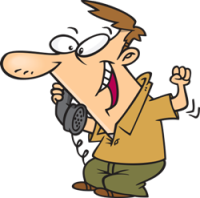 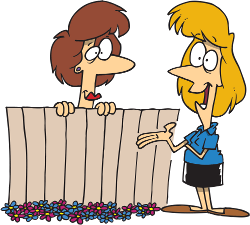 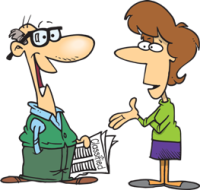 Прямая речь –это речь, переданная дословно, без изменений.
He says to Lena, “I see my friends every day.”





He tells Lena that he sees his friends
 every day.
Косвенная речь – это передача содержания прямой речи в форме пересказа.
He tells them, “I can help you.”

He tells them that he can help them.
При переводе прямой речи в косвенную 
местоимения изменяются согласно 
требованиям логики.
Reported StatementsГлаголы, вводящие косвенную речь:
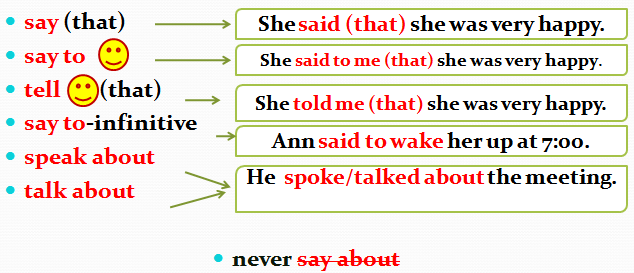 Reported Questions
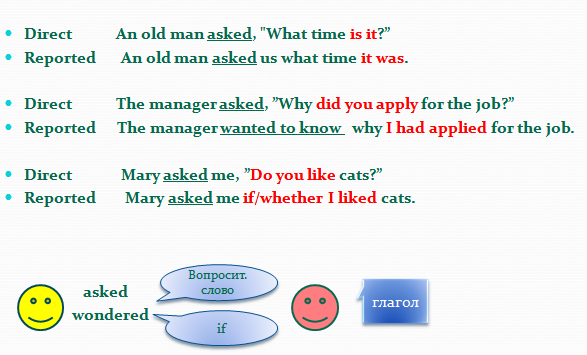 Reported Orders/Commands
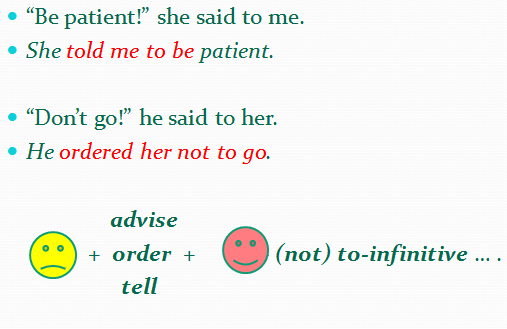 Reported Request/Suggestions
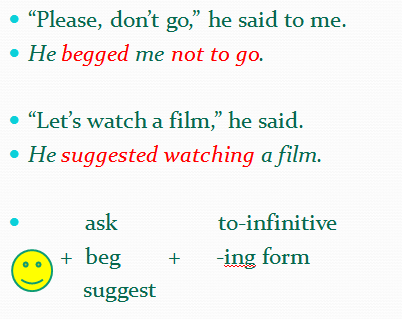 Остаются неизменными
Past Perfect/ Past Continuous

Не всегда надо изменять время глагола, когда
мы используем его в косвенной речи:
Если глагол, вводящий косвенную речь, стоит в Present  или Future Tenses.

“I can’t speak French,” he says.
 He says (that) he can’t speak French.
Если говорящий сообщает о какой-либо истине или состоянии.

“The sun sets in the west,” Mr. Thom said.
Mr. Thom said that the sun sets in the west.
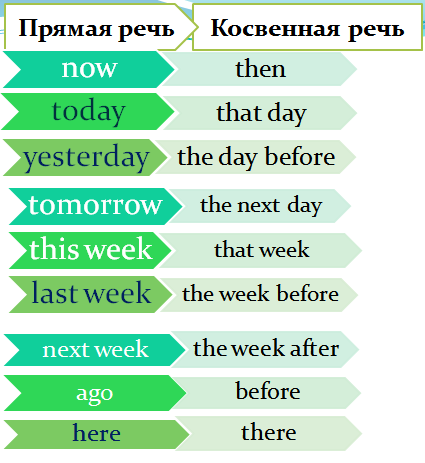 MODAL VERBS IN REPORTED SPEECH
She said, "I live here."
She…
She said, "I live here."
She said that she lived there.
She said, "I am writing a letter now."
She…
She said, "I am writing a letter now."
She told me that she was writing a letter then.
She said, "I can't find your book."
She…
She said, "I can't find your book."
She said that she couldn't find my book.
Ann said :”Don’t close the door, please.”
Ann…
Ann said :”Don’t close the door, please.”
Ann asked not to close the door.
He asked:”When will they come?”
He…
He asked:”When will they come?”
He asked when they would come.
I said:” Come to my birthday party!”
I…
I said:” Come to my birthday party, Jane!”
I asked Jane to come to my birthday party.
She asked:”Did you buy this book?”
She…
She asked:”Did you buy this book?”
She asked me  if   I had bought that book.